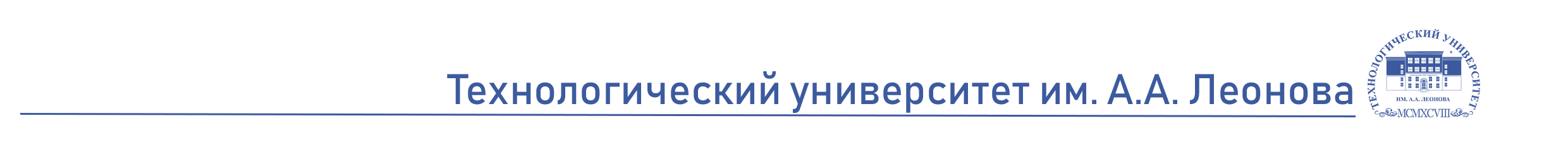 Концепция развития Технологического университетаосновные направления деятельности в 2022-2023 учебном году
Служба проректора по стратегическому развитию и цифровой трансформации
Королев МО – 2022 г.
Обеспечение лидирующих позиций Университета в подготовке ИТ и инженерных кадров для ракетно-космической отрасли и ИТ-сферы.

Построение новой модели учебного процесса, сочетающей образовательную, научную и практическую составляющие, высокий уровень преподавания фундаментальных дисциплин, раннее погружение в научную и прикладную практическую деятельность под руководством ведущих специалистов, использование внешних информационно-образовательных ресурсов и преподавателей, применение современного экспериментального, испытательного и вычислительного оборудования, индивидуальный подход к склонным к науке и технологиям обучающимся.

Университет будет выпускать высококвалифицированные кадры специалистов нового типа для ракетно-космической и ИТ-сферы, готовые к решению сверхсложных научных и прикладных практических задач непосредственно после получения диплома; удовлетворенность базовых кафедр и предприятий-партнеров качеством подготовки выпускников; повышение популярности Университета среди абитуриентов, рост престижа Университета в целом.
Цель
Проектыпрограммыразвития
Описание
№1. Повышение практической ориентированности образования
Ожидаемые результаты
Обеспечение научно-технического задела в области применения систем цифрового проектирования, моделирования и производства изделий авиакосмической техники с использованием лазерных и аддитивных технологий и композиционных материалов на базе собственного научно-производственного центра.

Создание главного научно-испытательного и производственного центра лазерной обработки материалов, аддитивного производства и композиционных материалов в Москве и Московской области; обеспечение полного научно-производственного цикла, включающего цифровое проектирование, математическое и физико-химическое моделирование, испытание и опытное наукоемкое производство изделий для авиационной, ракетно-космической и смежных областей; работа в составе профильных научно-образовательных консорциумов и профессиональных объединений; выполнение заказов для системообразующих предприятий отрасли; вовлечение обучающихся в научную и практическую проектную деятельность.

В Университете появится научно-испытательный центр, выполняющий заказы и научно-исследовательские и опытно-конструкторские работы (далее – НИОКР) для предприятий отрасли и предлагающий передовые высоко технологичные решения, на базе центра будет осуществляться подготовка студентов, обладающих уникальными знаниями, востребованными в цифровой высокотехнологичной экономике будущего.
Цель
№2. Создание Центра прорывных наукоемких технологий           лазерной обработки материалов и аддитивного производства
Описание
Ожидаемые результаты
Проектыпрограммыразвития
Стать ВУЗом № 1 в Российской Федерации по автоматизации процессов и данных для поддержки образовательной и научной деятельности Университета, включая обеспечивающие функции.

Тотальная цифровизация и автоматизация, полный отказ от бумажного документооборота (за исключением требуемого контролирующими и надзорными органами и необходимого по действующему законодательству), применение технологий искусственного интеллекта для поддержки, управления и контроля образовательной и научной деятельности, в частности, выстраивание индивидуальных образовательных траекторий, формирование проектных групп, оценка и рейтингование преподавателей и студентов, управление аудиторным фондом и загрузкой, структурирование и интерпретация данных, проверка гипотез, постановки задач, моделирование экспериментов, поиск необходимых для учебы и научной деятельности ресурсов и материалов, как в рамках Университета, так и за ее пределами в просторах Интернета, применение технологий виртуальной реальности для постановки экспериментов и выполнения лабораторных работ.

Университет будет использовать лучшую на рынке цифровую образовательную среду собственной разработки, соответствующую концепции Университета индустрии 4.0, внутренние процессы будут более экономичными и эффективными, что позволит существенно сократить операционные затраты на их поддержку, раскроются новые горизонты в образовательной и научной деятельности, вырастет популярность ИТ-направлений подготовки и, наконец, статус Университета как лидирующего ИТ-ВУЗа будет закреплен.
Цель
Описание
№3. Технологическое превосходство, присущее лидирующему цифровому ВУЗу
Ожидаемые результаты
Цель
Обеспечение эффективной образовательной системы на всех уровнях для формирования профессиональной идентичности обучающихся и развития кадрового потенциала региона.

Настройка действующей системы полностью непрерывного образования «от школы до производства» (включая проекты и структурные подразделения на всех уровнях образования (школьники – среднее профессиональное образование – высшее образование – дополнительное образование, аспирантура) до функционирования в виде единого организма, в частности: использование общего профессорско-преподавательский состава, в том числе совместителей, материально-технического и аудиторного фонда, единой базы практик, лабораторного и экспериментального оборудования, применение согласованных («сквозных») учебных планов, дисциплин, учебно-научной и методической базы, создание условий и расширение деятельности по реализации научных и прикладных практических проектов юными и молодыми учеными Университета на всех уровнях образования.

Университет поспособствует ранней профессиональной ориентации детей для последующего обеспечения потребностей предприятий ракетно-космической отрасли, Московской области и страны в целом; будет сформировано новое поколение научно-технических лидеров и созданы условий для реализации новых идей, изобретений, проектов на самых ранних этапах становления будущих инженеров и научных работников.
Проектыпрограммыразвития
Описание
№4. Система непрерывного образования «от школы до                               производства»
Ожидаемые результаты
Повышение качества набора, зачисление более способных абитуриентов, склонных к научной и практической деятельности.

Активная работа с потенциальными абитуриентами, обучающимися в рамках проектов и в структурных подразделениях Университета («Инженерно-технологическая школа «ИнжеТех», Центры дополнительного образования «Детский технопарк «Кванториум» и «Дом научной коллаборации им. А.М. Исаева», Колледж космического машиностроения и технологий, Техникум технологий и дизайна), привлечение детей, посещающих кружки и мероприятия Университета (соревнования, чемпионаты, конкурсы и пр.), ранняя профессиональная ориентация, участие в образовательных выставках, активное привлечение на курсы для подготовки к поступлению, расширение их перечня, развитие собственного олимпиадного движения, работа со школами в СМИ и в среде Интернет (в том числе, на платной основе).

Высокий конкурс и средний балл единого государственного экзамена с учетом индивидуальных достижений, повышение качества образования, удовлетворенность предприятий-партнеров Университета и потенциальных работодателей выпускниками, улучшение показателей Университета, как следствие.
Цель
Описание
№5. Приоритетный абитуриент в условиях жесткой конкурентной борьбы
Ожидаемые результаты
Проектыпрограммыразвития
Расширение сферы и профиля международного сотрудничества с упором на инженерные и ИТ-направления.

Поиск и заключение договоров о сотрудничестве по профильным для Университета направлениям научной и образовательной деятельности, адресное рассмотрение возможности организации работы с Китаем и Индией, приглашение признанных мировых ученых для чтения лекций в Университете, организация стажировок для профессорско-преподавательского состава и научно-педагогических работников Университета, реализация программ с частичным освоением дисциплин в иностранных университетах-партнерах и по двум дипломам для студентов, создание и внедрение среды для научного краудсорсинга на базе Университета.

Переход на сотрудничество в международной сфере по профильным для Университета направлениям, признание Университета в Российской Федерации и на мировой арене, новый виток развития в научно-образовательной среде, как следствие, улучшение показателей Университета и рост его престижа среди абитуриентов.
Цель
Описание
№6. Эффективное партнерство в научно-образовательной сфере с ведущими техническими университетами мира
Ожидаемые результаты
Реорганизация системы патриотического воспитания студентов с уклоном на науку.

Культивирование Российской науки, Космоса и космонавтики среди молодежи, воспитание культуры, при которой стремление хорошо учиться заслуживает уважения, а престижным является раннее вовлечение в научную деятельность, создание образа будущего выпускника, работающего в научной или наукоемкой сфере на благо Государства, поддержание имиджа главного ВУЗа страны для наукограда Королева и ракетно-космической отрасли.

Внедрение культа учебы и занятий наукой, любви к Родине и ее научно-инженерным традициям, как следствие, повышение качества образовательной деятельности и высокие результаты у студентов.
Цель
Описание
№7. Настоящие патриоты Университета, Российской науки и страны
Ожидаемые результаты
Проектыпрограммыразвития
Привлечение лучших кадров на профессорско-преподавательские и научно-педагогические должности в Университете.

Разработка системы материального и нематериального стимулирования профессорско-преподавательского состава и научно-педагогических работников университета для привлечения и удержания лучших кадров Московской области, построение системы ключевых показателей эффективности сотрудников и регулярной оценки их деятельности, выработка критериев и профилей «идеальных» сотрудников на ключевых местах, внедрение новых механизмов поиска персонала (через кадровые агентства и Интернет-ресурсы), облегчение действующих процедур трудоустройства, минимизация бюрократии, создание условий для сотрудников, стимулирующих их к построению профессиональной карьеры в Университете.

Качественное изменение кадрового состава и повышение уровня преподавания и проведения НИОКР, как следствие.
Цель
Описание
№8. Технологический университет – лучший работодатель в научно-образовательной сфере Подмосковья
Ожидаемые результаты
Цель
Обеспечение позиционирования Университета, как главного ВУЗа для ракетно-космической отрасли.

Укрепление имиджа Университета, как ассоциирующегося с наукоградом Королевом (столицей Российской космонавтики) с упором на его высокую технологичность, позиции в рейтингах, систему и состав базовых кафедр, высокий уровень образования и науки через сегментированную активность в социальных сетях, сайтах и порталах, в СМИ (телевидение, радио и печатных изданиях), создание и таргетированное распространение имиджевой продукции, участие в профильных выставках и конференциях и другая спланированная активность в среде Интернет (видеоролики, контекстная реклама и пр.).

100% узнаваемость Университета в контексте образования и научной деятельности в городе Королеве и/или ракетно-космической сфере.
Описание
№9. Создание бренда № 1 среди ВУЗов ракетно-космической отрасли
Ожидаемые результаты
Основные направления деятельности в 2022-2023 учебном году
РЕАЛИЗАЦИЯ
ПЛАНЫ
Открыта новая базовая кафедра по направлению аддитивного производства и лазерных технологий в АО «Композит»;
Открыт на базе ЦДО «ДТ «Кванториум» Научно-образовательный центр робототехнических комплексов и систем, осуществляется реализация прикладных практических проектов по робототехнике, проводятся занятия на всех уровнях;
Открыта кафедра прикладного программного обеспечения;






Открыт Центр аддитивного производства и лазерных технологий, оснащенный:
установкой прямого лазерного выращивания «ИЛИСТ-М»;
токарным станком с системой ЧПУ;
установкой послойного лазерного спекания 3DLAM;
3D-принтером Anisoprint CFC;

Доработан и готов к внедрению новый модуль онлайн обучения и тестирования обучающихся информационно-образовательной среды Университета;
Осуществлен необходимый, целесообразный и вполне достаточный переход на отечественное программное обеспечение и приложения с открытым кодом;
Укрепление профессорско-преподавательского состава новыми высококвалифицированными преподавателями и специалистами-практиками для повышения качества изучения фундаментальных дисциплин и практикоориентированных технологий;
Модернизация учебных планов и образовательных программ с целью углубления уровня изучения фундаментальных дисциплин, обеспечения практической ориентации образовательного процесса и раннего погружения студентов в современную научную и прикладную практическую деятельность под руководством ведущих профильных специалистов;
Построение системы, обеспечивающей индивидуальный подход и внимание к склонным к науке и технологиям студентам;

Обеспечение полного научно-производственного цикла, включающего цифровое проектирование, математическое и физико-химическое моделирование, испытание и опытное наукоемкое производство изделий для авиационной, ракетно-космической и смежных областей;
Выполнение заказов для системообразующих предприятий отрасли;

Разработка долгосрочного плана ресурсного обеспечения образовательного процесса исходя из заданных приоритетов и реалий;
Плановое необходимое материально-техническое оснащение аудиторного и лабораторного фонда (компьютеризация, программное обеспечение, прочее);
Основные направления деятельности в 2022-2023 учебном году
РЕАЛИЗАЦИЯ
ПЛАНЫ
Прошли процедуру лицензирования следующие направления подготовки и специальности:
09.03.04. Программная инженерия /бакалавриат/;
09.02.07. Информационные системы и программирование /СПО/;
18.02.13. Технология производства изделий из полимерных композитов /СПО/.















Появилась функция по формированию кадровой политики и управлению человеческими ресурсами. Успешно применяются новые для Университета механизмы поиска персонала через профильные Интернет-сервисы;
Лицензирование направлений подготовки и специальностей:
24.03.01. Ракетные комплексы и космонавтика /бакалавриат/;
27.03.01. Стандартизация и метрология /бакалавриат/;
24.05.06. Системы управления летательными аппаратами /специалитет/;
38.04.05. Бизнес-информатика /магистратура/;
05.02.08. Эксплуатация беспилотных авиационных систем /СПО/;
15.02.09. Аддитивные технологии /СПО/;
18.01.01. Лаборант по физико-механическим испытаниям /СПО/;
27.02.02. Управление качеством продукции, процессов и услуг /СПО/;
29.01.04. Художник по костюму /СПО/;
29.01.08. Оператор швейного оборудования /СПО/;
40.02.04. Юриспруденция /СПО/;
42.02.01. Специалист по рекламе /СПО/;
44.02.06. Мастер производственного обучения (техник, технолог, конструктор-модельер, дизайнер и др.) /СПО/;
54.02.06. Учитель изобразительного искусства и черчения /СПО/.

Создание условий, стимулирующих сотрудников к построению профессиональной карьеры в Университете;
Основные направления деятельности в 2022-2023 учебном году
РЕАЛИЗАЦИЯ
ПЛАНЫ
Показатели мониторинга эффективности деятельности образовательных организация ВО в части международной деятельности выполняются в полном объеме;




Осуществлен серьезный прорыв в построении системы непрерывного образования Университета (8 студентов СПО поступили на ВО, работают в Научно-образовательном центре робототехнических комплексов и систем и ЦДО «ДТ «Кванториум». Внедрена система совместных проектных групп, состоящих из школьников, студентов СПО и ВО);
Расширяется спектр влияния Университета на довузовском уровне (региональный статус чемпионата «Космороботс», региональный координационный центр «Юниорпрофи»);
Запущен и реализуется проект «Университетские субботы»

При позиционировании Университета и осуществлении воспитательной работы делается особый упор на «связи Уриверситета с Космосом», наукоградом Королевом и ракетно-космической отраслью.
Поиск новых партнеров за рубежом, в том числе, среди ВУЗов-членов ассоциаций BRAIA и EEUA, заключение договоров о сотрудничестве по профильным для Университета направлениям научной и образовательной деятельности, целенаправленная активность в странах Азиатско-Тихоокеанского региона, Ближнего Востока, странах БРИКС, особенно в Китае и Индии;

Внедрение механизмов привлечения студентов во внутренние ИТ-проекты;
Создание и внедрение среды для научного краудсорсинга на базе Университета







Разработка и реализация плана культивирования Российской науки, Космоса и космонавтики, а также повышения уровня общей культуры молодежи, при котором стремление хорошо учиться вызывает уважение;

Доработка подсистемы БРС информационно-образовательной среды Университета;

Улучшение позиций Университета в рейтингах.
Благодарим за внимание!
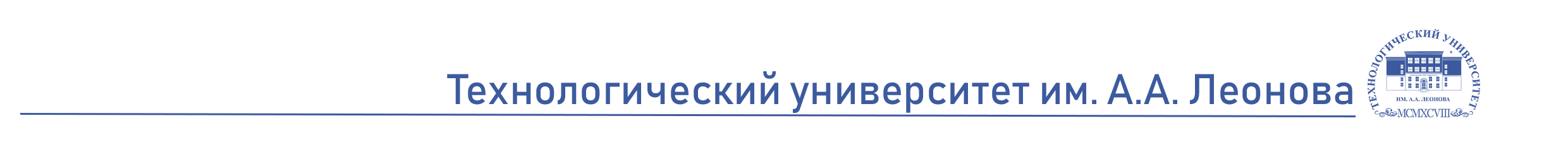